Titolazioni acido-base
Una titolazione è un procedimento sperimentale che permette di determinare la concentrazione (o titolo) di un componente in una soluzione. 
La concentrazione viene determinata facendo reagire il composto di cui si vuole determinare la concentrazione (analita) con un altro composto (titolante) di cui si conosce la concentrazione e che viene aggiunto gradualmente. Quando la reazione si conclude, è possibile determinare la quantità di analita presente dalla quantità di titolante utilizzata.
La reazione utilizzata in una titolazione deve essere:
rapida;
completa (non deve essere una reazione di equilibrio);
a stechiometria definita, cioè deve essere possibile scrivere un’quazione con coefficienti stechimetrici noti; 
deve avere un punto finale che può essere determinato sperimentalmente.
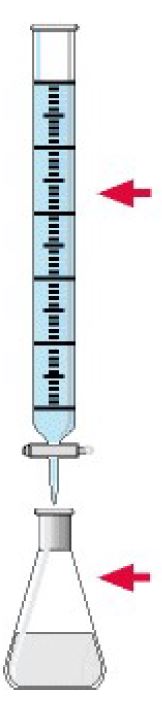 La buretta permette di aggiungere il titolante in maniera da controllare il volume
La beuta contiene l’analita
A seconda delle caratteristiche chimiche dell’analita, si usano reazioni di tipo diverso:
 Titolazioni acido-base
 Titolazioni redox 
 Titolazioni di precipitazione
 Titolazioni complessometriche
Inoltre diversi metodi di rilevazione possono essere applicati alle titolazioni:
 Titolazione volumetrica con utilizzo di indicatore
 Titolazione spettrofotometrica
 Titolazioni  conduttimetriche, potenziometriche, 
 voltammetriche, coulometriche o amperometriche 
 Titolazioni radiochimiche
Titolazioni calorimetriche
2
Titolazioni acido-base
Titolazione volumetrica con utilizzo di indicatore
In una titolazione acido-base, la reazione a completezza che avviene è
H3O+ + OH-  	        2 H2O
titolante
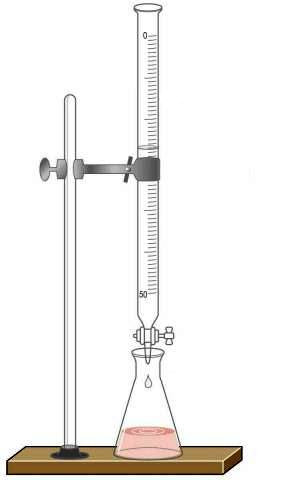 Base a titolo noto
Punto di equivalenza: punto in cui la quantità (moli) di titolante aggiunta è pari alla quantità di analita presente.
ntitolante = nanalita
Punto finale: punto sperimentale in cui la fine della titolazione viene rilevata.
In una titolazione acido-base la rivelazione può essere: 
con uso di indicatore, 
potenziometrica (pH-metro), 
conduttimetrica.
analita
Acido a concentrazione incognita
3
Acido forte titolato da base forte
Base forte titolata da acido forte
Acido debole titolato da base forte
Acido debole titolato da base debole
Curve di titolazione
50 mL di HCl 0.1 M (diluito a 250 mL) titolati con NaOH 0.1 M
Variazione di un parametro del sistema a seconda del volume di titolante aggiunto
A: inizio della titolazione
[HCl] = 0.1 M ∙ 50 mL / 250 mL = 0.02 M
HCl + H2O         H3O+ + Cl-
[H3O+] = [HCl] = 0.02 M
pH = –log[H3O+] = 1.70
B, C, D: prima del punto di equivalenza
HCl + NaOH          Na+ + Cl- + H2O
 nNaOH < nHCl
Il pH dipende dalla concentrazione di acido non reagito.
E: punto di equivalenza
 nNaOH = nHCl
pH = 7
F, G, H: dopo il punto di equivalenza
 nNaOH > nHCl
Il pH dipende dalla concentrazione di titolante (base) in eccesso.
pH = –log[H3O+]
H
G
x
x
F
x
E
x
D
x
C
B
A
x
x
x
Curve di titolazione
Acido forte titolato da base forte
Cosa succede variando le concentrazioni? 
Come cambia la curva di titolazione con la diluizione?
50 mL di HCl X M (diluito a 250 mL) titolati con NaOH X M
Non è possibile titolare acidi forti troppo diluiti
La variazione di pH al punto di equivalenza è troppo piccola e difficilmente misurabile
Acido forte titolato da base forte
Base forte titolata da acido forte
Acido debole titolato da base forte
Acido debole titolato da base debole
Curve di titolazione
pH = 14-(-log[OH-])
50 mL di NaOH 0.1 M (diluito a 250 mL) titolati con HCl 0.1 M
A: inizio della titolazione
[NaOH] = 0.02 M
[OH-] = [NaOH] = 0.02 M
pH = 14-(-log[OH-]) = 12.30
B, C, D: prima del punto di equivalenza
NaOH + HCl         Na+ + Cl- + H2O
 nHCl < nNaOH
Il pH dipende dalla concentrazione di base non reagita.
E: punto di equivalenza
 nHCl = nNaOH
pH = 7
F, G, H: dopo il punto di equivalenza
 nHCl > nNaOH
Il pH dipende dalla concentrazione di titolante (acido) in eccesso.
Curve di titolazione
Acido debole titolato da base forte
50 mL di acido acetico 0.1 M (Ka = 1.74∙10-5) titolati con NaOH 0.1 M
CH3COOH + H2O         CH3COO- + H3O+
A: inizio della titolazione
E’ presente solo l’acido acetico, un acido debole.





B, C, D: prima del punto di equivalenza
La base reagisce con l’acido per dare un sistema tampone, in cui è presente l’acido non reagito e la sua base coniugata.
CH3COOH + OH-           CH3COO- + H2O
CH3COOH + H2O         CH3COO- + H3O+
Ka =                                  =
≈
[H3O+] = Ka                       = Ka
[H3O+] 2
[CH3COO-]∙[H3O+]
[CH3COOH]
Ca
[CH3COOH]
[CH3COO-]
[H3O+] 2
nCH3COOH
SISTEMA TAMPONE
[CH3COOH]
nCH3COO-
D
C
x
B
x
x
A
x
Curve di titolazione
Acido debole titolato da base forte
50 mL di acido acetico 0.1 M (Ka = 1.74∙10-5) titolati con NaOH 0.1 M
CH3COOH + H2O         CH3COO- + H3O+
E: punto di equivalenza
 nNaOH = nCH3COOH
CH3COOH + OH-           CH3COO- + H2O
CH3COO- + H2O            CH3COOH + OH-




F, G, H: dopo il punto di equivalenza
 nNaOH > nCH3COOH
Il pH dipende dalla concentrazione di titolante (NaOH) in eccesso.
H
G
x
x
F
Kb =                                  =
=        ≈
Kw
x
[CH3COOH]∙[OH-]
E
Ka
[CH3COO-]
[OH-] =
x
[OH-] 2
nNaOH,eccesso
[OH-] 2
SISTEMA TAMPONE
Cb
[CH3COO-]
Vsoluzione
Curve di titolazione
Acido debole titolato da base forte
Influenza della costante di acidità dell’acido debole
Acido debole
Ka = X
Non è possibile titolare acidi troppo deboli
La variazione di pH al punto di equivalenza è troppo piccola
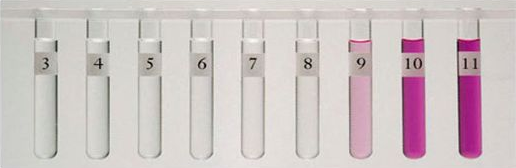 Come evidenziare il punto finale?
Un indicatore acido-base è una sostanza che presenta un diverso colore nella sua forma acida e nella sua forma basica.
HInd + H2O            Ind- + H3O+
Fenolftaleina
[Ind-]∙[H3O+]
[H3O+]
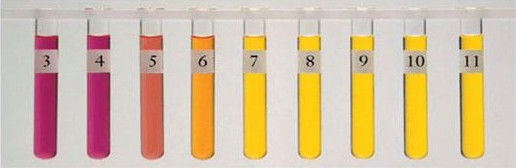 KInd =
[HInd]
KInd
=
Metilarancio
In una soluzione acida, sono presenti molti ioni H3O+, di conseguenza l’equilibrio dell’indicatore è spostato verso la forma acida HInd. 
In una soluzione basica, sono presenti molti ioni OH- che spostano l’equilibrio di autoprotolisi dell’acqua consumando gli ioni H3O+. Poiché gli ioni H3O+ vengono consumati, l’equilibrio dell’indicatore è spostato verso la forma basica Ind-.
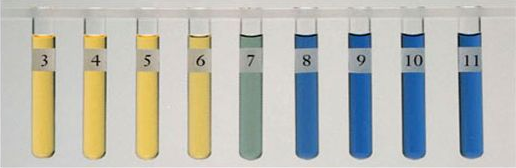 Blu di bromotimolo
Il colore della soluzione dipende dal rapporto tra le concentrazioni della forma acida e della forma basica:
[HInd]
[Ind-]
Come evidenziare il punto finale?
Hind(aq) + H2O            Ind-(aq) + H3O+ (aq)
1) In condizioni acide:
[H3O+]
[H3O+]
KInd
KInd
=              > 10
=              < 0.1
Colore rosso!
pH < pKInd - 1
2) In condizioni basiche:
Colore azzurro!
pH > pKInd + 1
pH
pH = pKInd ± 1
Intervallo di viraggio dell’indicatore:
[HInd]
[HInd]
[Ind-]
[Ind-]
Metilarancio
Da rosa a giallo, con punto di viraggio a pH ≈ 5
Scelta dell’indicatore
50 mL di acido acetico 0.1 M (Ka = 1.74∙10-5) titolati con NaOH 0.1 M
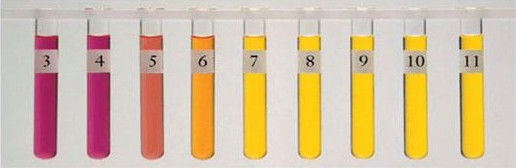 CH3COOH + H2O         CH3COO- + H3O+
Blu di bromotimolo
Da giallo a blu, con punto di viraggio a pH ≈ 7
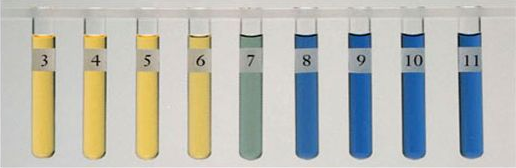 pHequivalenza = 8.61
viraggio
Fenolftaleina
Da incolore a rosa, con punto di viraggio a pH ≈ 9
pKInd ≈ pHequivalenza
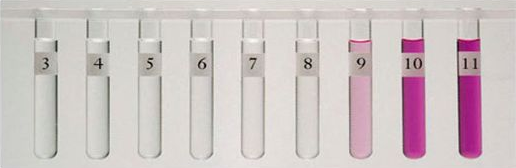 punto equivalenza
Scelta dell’indicatore
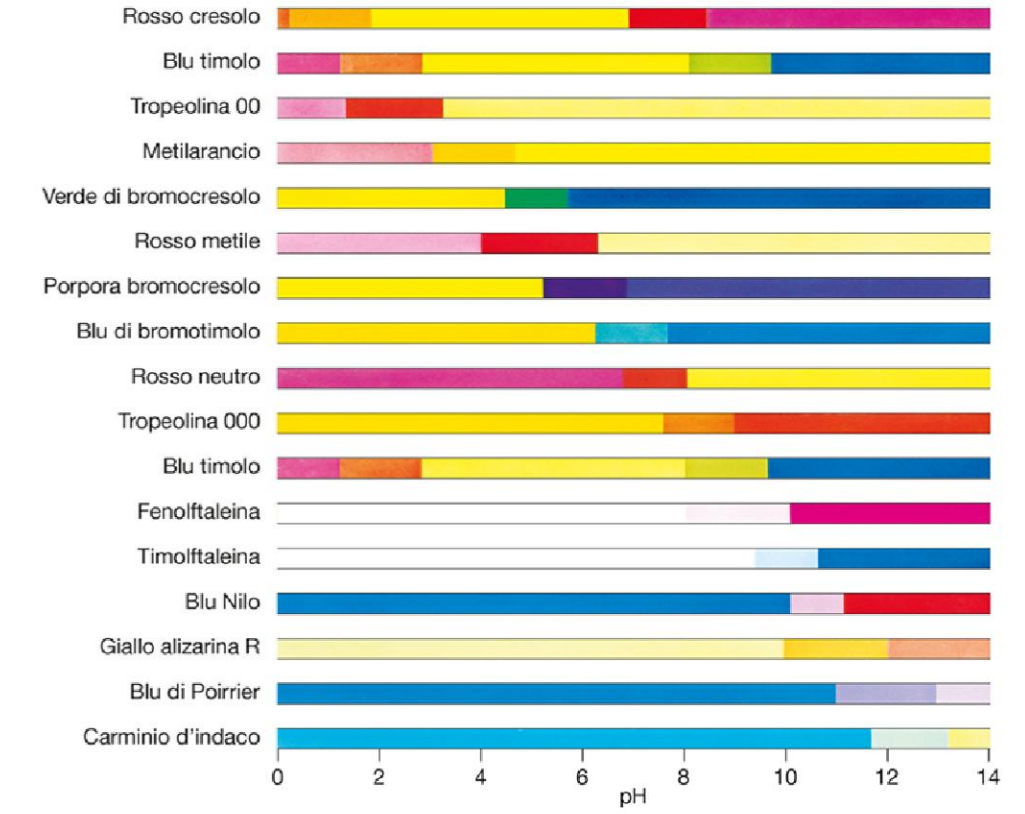 Esercizio 19: Calcolare la massa di nitrato di ammonio che bisogna aggiungere a 250 mL di soluzione di ammoniaca 0.90 M per ottenere una soluzione tampone a pH = 9.10 (Kb(NH3) = 1.8·10-5).
Esercizio 20: Calcolare il pH di una soluzione tampone contenente HF 1.0 M + NaF 0.80 M (a) prima e (b) dopo l’aggiunta a 1.0 L di soluzione tampone di 0.020 mol di acido clorico (Ka(HF) = 3.5·10-4) (si trascuri la variazione di volume).